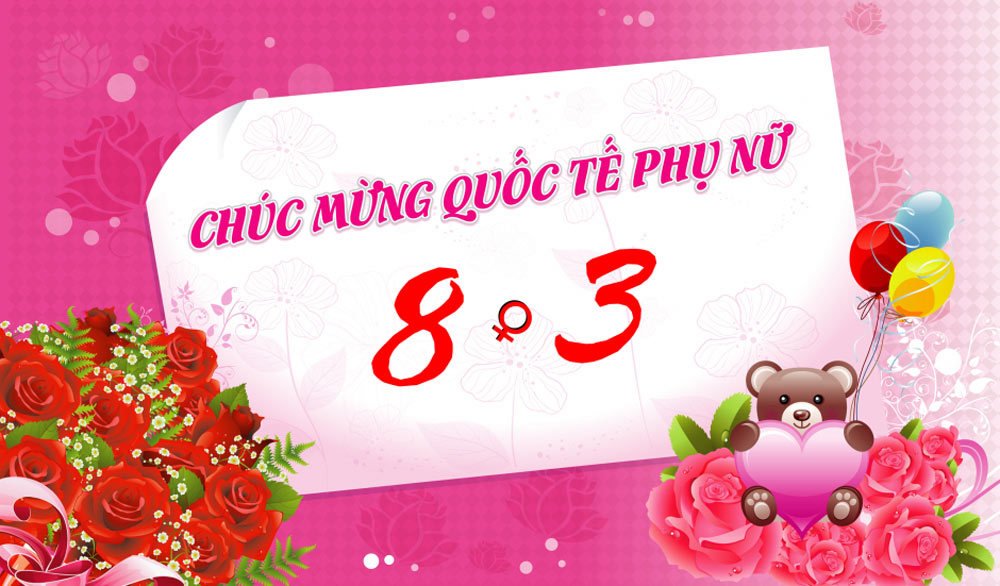 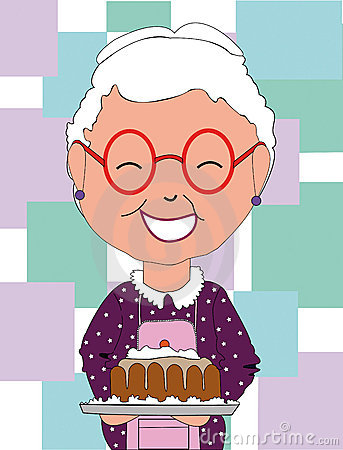 8-3
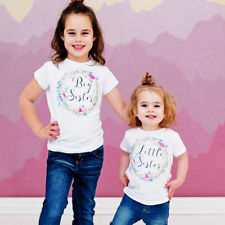 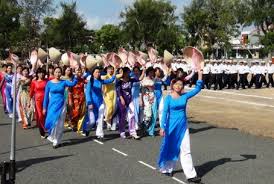 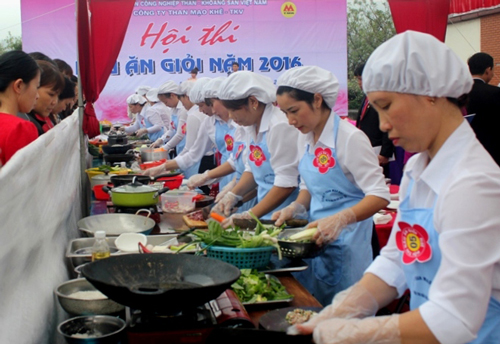 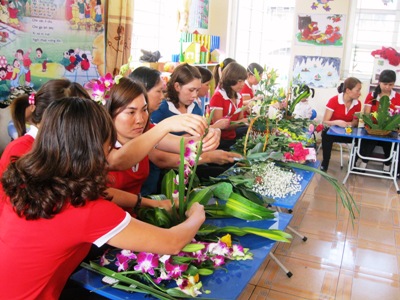 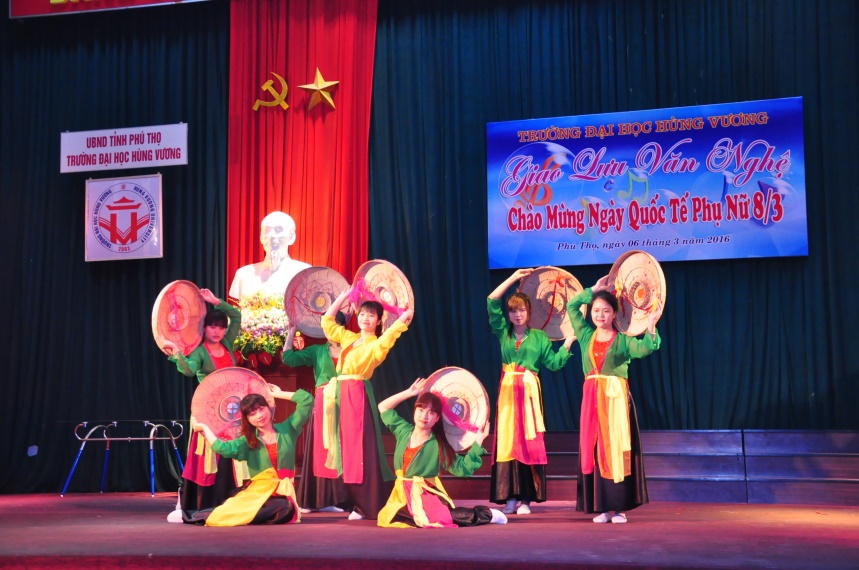 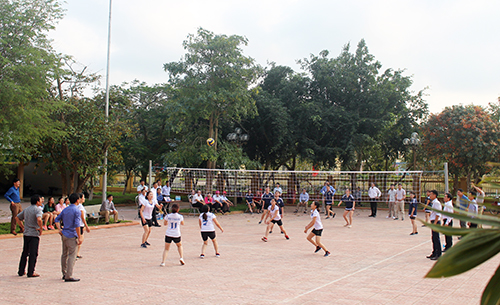 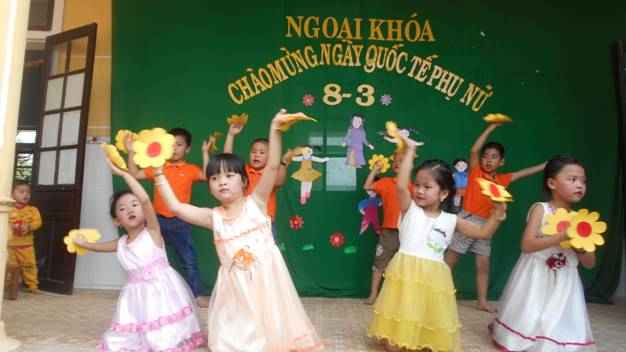 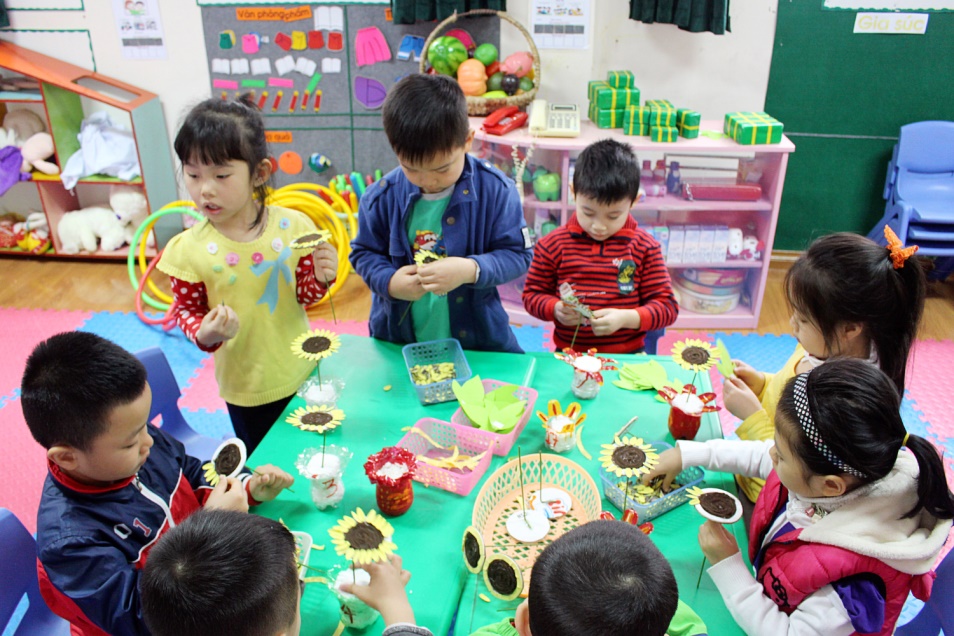 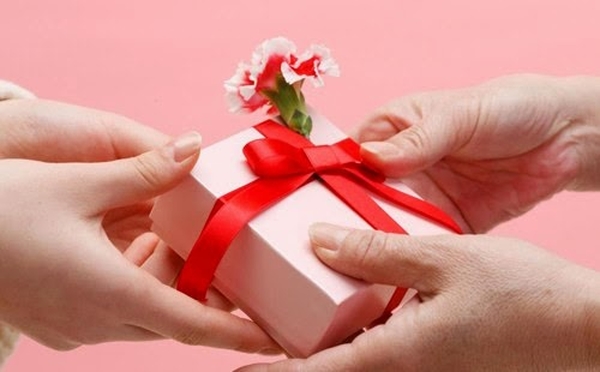 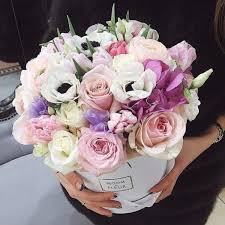 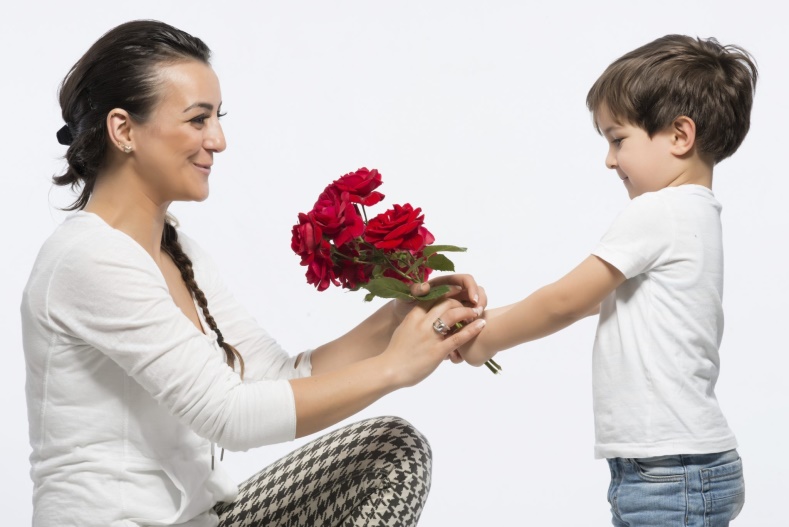 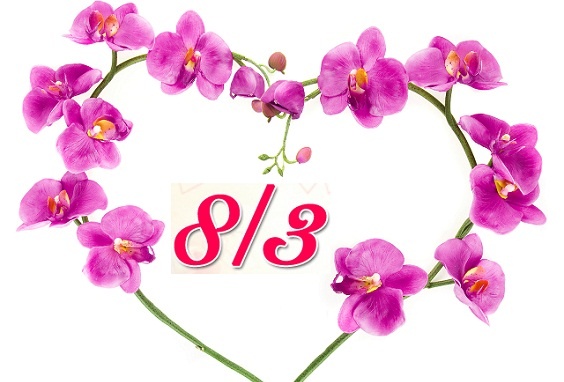 Bé khéo tay